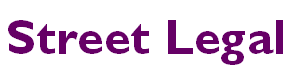 Keeping body and soul together Survival resources for undocumented migrants
Benjamin Morgan, Street Legal Community Engagement Worker
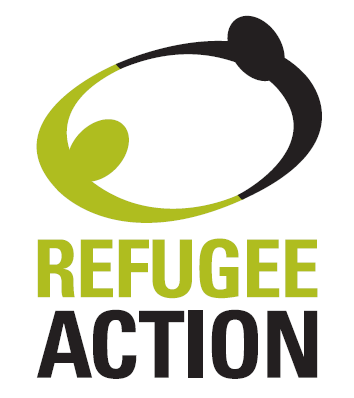 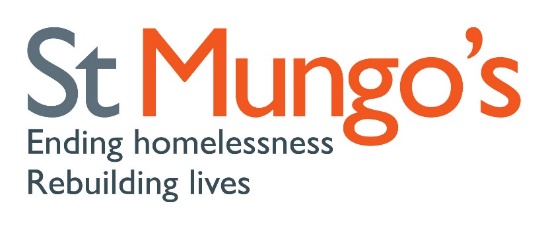 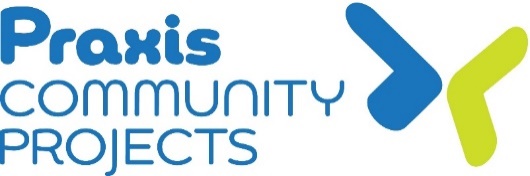 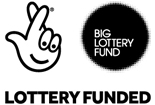 Thinking holistically…
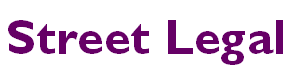 Not only a matter of advice, food and shelter, but also…

Staying well
Staying sane
Having somewhere to go (to get a meal, and take a shower, and make a phone call, and use a computer, and meet people…)
Learning new skills and contributing to the community
Not falling victim to abuse/exploitation
Campaigning? 
Practicing religious beliefs?
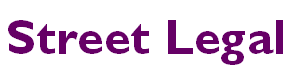 Advice and signposting – some pitfalls
Laws around rights and entitlement are complex, so know your limits. When in doubt, never advise – signpost to a specialist organisation!

Beware of eligibility criteria or ‘referral needed’

Manage expectations (limited capacity/funding cuts)

Accompany people (but manage boundaries)? 

Services come and go. Phone/email/check online first?

Thinking too ‘charitably’ – not just food banks and soup kitchens, but football and art classes and fun…
Report a rough sleeper
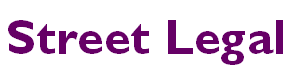 Street Link 

(Self-) referrals can be made either online (www.streetlink.org.uk) or by telephone (0300 500 0914).

Outreach workers should visit within 72 hours

Only work with people sleeping rough

Through Street Link, non-EEA national rough sleepers can access advice and casework from Street Legal immigration adviser
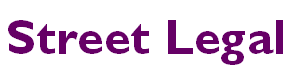 Advice on immigration and housing
Drop-in services (e.g. Hackney Migrant Centre, Praxis, Greenwich Migrant Hub) offer free advice and can sometimes find people solicitors under legal aid. Very oversubscribed and only on specific days. Expect to wait!

Telephone advice (e.g. Asylum Aid, Rights of Women) – again, specific times, days and eligibility criteria.

Check local law centres, some of which offer free immigration advice and/or representation (www.lawcentres.org.uk)

Some organisations (e.g. JCWI) charge for advice (but fees low compared to private solicitors).
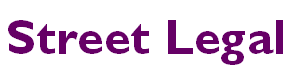 Housing options
Again, these are few & predominantly faith-based

Most are time-limited and/or provider will want to know what the ‘move-on’ is

Residents will need to abide by community rules, which might include being out during the day

May not be suitable for those with medium- or high-support needs
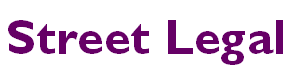 Where to look for accommodation
NACCOM website (www.naccom.org.uk) lists providers

Hosting schemes – should vet both hosts and guests and make expectations clear on both sides  (good schemes include Housing Justice, Refugees at Home)

Winter night shelters (most accept NPRF. Different bed every night and only in coldest months)
Day centres/places to go
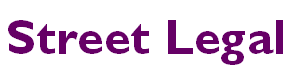 Some are refugee- and migrant- specific (e.g. Red Cross destitution centre; Hackney, New North London Synagogue’s monthly drop-in) and can link people up with specialized advice.

Many provide basic items – hygiene packs, warm-weather clothing, Tesco vouchers – and some refund travel expenses.

Many mainstream homeless day centres also welcome migrants with no recourse to public funds. But some undocumented migrants report negative treatment at other services.

The Pavement website and Homeless Link are good places to start – lists of services by geographical area detailing what they provide (breakfast, lunch, shower, washing machine etc.) and when.
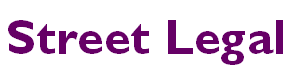 Food banks
If someone wants to go to a food bank, they need to obtain a food bank voucher first. You can Google the food bank in their borough and look at which agencies can provide vouchers locally.

Most Children's centres/GPs should be able to issue vouchers for the food bank in their area. Hackney Migrant Centre can also issue food bank vouchers for Hackney and some other boroughs.

N.B. Most foodbanks provide ingredients rather than hot meals, so can be of limited use to people who have nowhere to cook
Healthcare
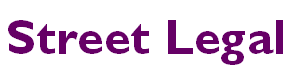 Primary care (GPs, NHS walk-in centres, pharmacists, dentists, optometrists) theoretically available to all, regardless of immigration status or whether a person is are homeless.

GPs have a duty to provide emergency or ‘immediately necessary’ care free of charge.

People on low income can get help with e.g. cost of glasses, prescription charges
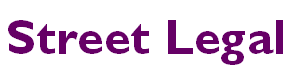 BUT

Some GP practices (wrongly) demand proof of address, passport etc.

Can be useful to give people a letter citing NHS England guidance or provide them with My Access to Healthcare cards (available from healthylondon.org).

N.B. Moving around a lot can make it difficult for undocumented people to engage with services.
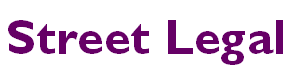 Secondary healthcare is in many cases chargeable and debts to NHS can affect immigration applications. This is a complex area and it is important to seek expert advice
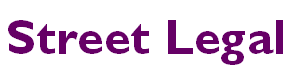 Key health services for undocumented migrants
Doctors of the World UK - provide primary healthcare and advice for those without a GP. Lots of experience working with undocumented migrants.

Maternity Action - operate a telephone helpline for advice on access to maternity care and have a specialist caseworker

Specialist homelessness GPs
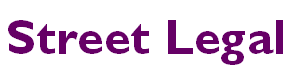 Mental health
Stigma, fear, uncertainty, stasis, experiences of detention, social isolation = a huge mental-health challenge for undocumented people

Specialist services for victims of trauma, torture and organised violence (Helen Bamber Foundation, Room to Heal, Freedom From Torture) can also provide evidence in support of immigration applications. Referral-only and highly oversubscribed.

Mainstream mental health services can be difficult to access, but local Minds offer a range of advocacy and counselling services
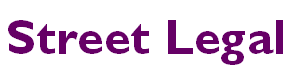 Wellbeing and skills (1)
Bike projects – Akwaaba, London Welcome Project, JRS (women-only)
Welcome Cinema
Empowering group work – Praxis
Befriending projects – e.g. Xenia (women-only)
ESOL (English classes)

Currently, many colleges provide free courses only for those with settled immigration status.

Undocumented people who want to follow a structured course thus have limited options, mainly from charitable providers (Praxis, Migrant Resource Centre, English for Action).

Many day centres, however, offer semi-formal conversation classes
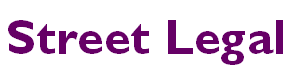 Specialist support for women, LGBT people, families and young people…
UKLGIG – UK Lesbian and Gay Immigration Group

Women for Refugee Women, WINGS at Praxis, 

Coram CLC, MiCLU – specialist advice for young people
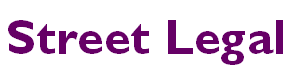 Detention
An ever-present risk for the undocumented…

Visitors’ groups (e.g. SOAS Detainee Support, GDWG) provide emotional support, solidarity, basic items

 Bail for Immigration Detainees (BID) works with migrants in removal centres and prisons, to secure their release
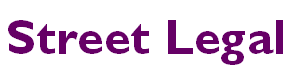 Campaigning
Not for everyone, but also not utopian!

Can be a great way to maintain hope, source strength and support


Check out Right to Remain, Movement for Justice, All African Women’s Group, Brighter Futures, Street Legal Homelessness Action Group
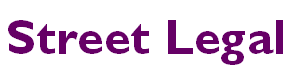 Thank you!
Don’t forget the handout, which highlights key services
and contains links to learning resources.




benjamin.morgan@praxis.org.uk